Уроки физики    Вторушина С.В.      8  класс  т№2  (нагревание, горение)
Уроки физики    Вторушина С.В.      8  класс  т№2  (нагревание, горение)
1. Почему при опускании алюминиевой ложки в стакан горячего чая она нагревается гораздо сильнее, чем остывает вода?
900 С
850 С
200С
850С
2. Почему около пруда климат «мягче», чем в посёлке?
Физика 8
Тема №2
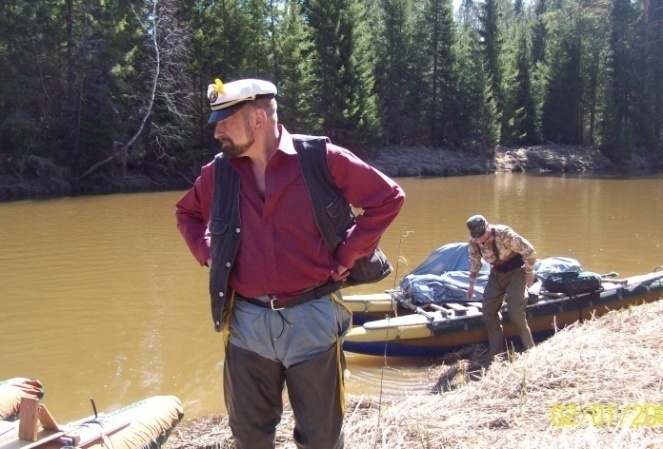 Количество  ТЕПЛОТЫ
Q
Нагревание (охлаждение).
Горение.
Физика от физика, стр.2
Uчая       Uложки
Q
900 С
КОЛИЧЕСТВО 
теплоты
850 С
200С
850С
почти не  остыл  БОЛЬШАЯ
С
ТЕПЛОЁМКОСТЬ
всё тело на 10С
Q=
U
ТЕПЛОЁМКОСТЬ
удельная
с Дж –
на 10С -
1кг
своды = 4200
ссвинца = 140
своды  смасла
120С
100С
вода
масло
100С
200С
mc Дж
m кг на 10С –
m кг на t0  -
cm t0
cm t0
Q=
U=
Q
Дж
Дж
с =
кг 0С
кг 0С
m t0
ГОРЕНИЕ … с О2
… выделение
… фотосинтез
1кг – q Дж
теплота сгорания
УДЕЛЬНАЯ
q бензина=
46
m кг -
qm Дж
qm
Q=
Q
q=
m
Дж
МДж
кг
кг
УДЕЛЬНАЯ ТЕПЛОЕМКОСТЬ (Дж/кг·°С)
сталь ............ 500        медь .............. 380   
 железо .......... 460       латунь ............. 380
вода ............ 4200        растительное масло . . . 2000             
алюминий ....... 920    стекло ........... 840     
 кирпич .......... 750     спирт ............. 2500

УДЕЛЬНАЯ ТЕЛЛОТА СГОРАНИЯ ТОПЛИВА (МДж/кг)
каменный уголь .... 30     природные газ ....... 44 
спирт ............ 27  
 керосин ............. 45     дрова.... 10
2-5. два стакана… положили Al и Cu
3. Для нагревания 1кг воды на 10ºпотребуется  …


4. Для нагревания 2кг воды на 10º потребуется  …

5. При охлаждении 10кг воды на 1ºвыделится …
4200 Дж/кг·°С · 1кг · 10º=
42000 Дж
42кДж
4200 Дж/кг·°С · 2кг · 10º=
84000 Дж
84кДж
4200 Дж/кг·°С · 1кг · 10º=
42000 Дж
42кДж
УДЕЛЬНАЯ ТЕПЛОЕМКОСТЬ (Дж/кг·°С)
сталь ............ 500        медь .............. 380   
 железо .......... 460       латунь ............. 380
вода ............ 4200        растительное масло . . . 2000             
алюминий ....... 920    стекло ........... 840     
 кирпич .......... 750     спирт ............. 2500
УДЕЛЬНАЯ ТЕЛЛОТА СГОРАНИЯ ТОПЛИВА (МДж/кг)
каменный уголь .... 30     природные газ ....... 44 
спирт ............ 27    керосин ............. 45     дрова.... 10
cm t0
Q=
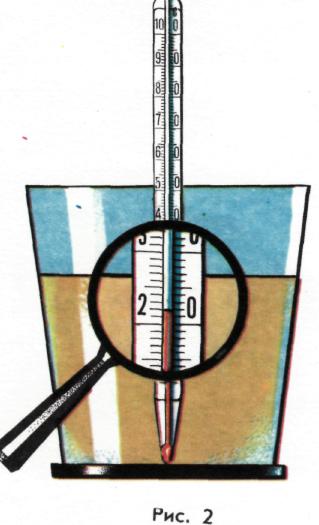 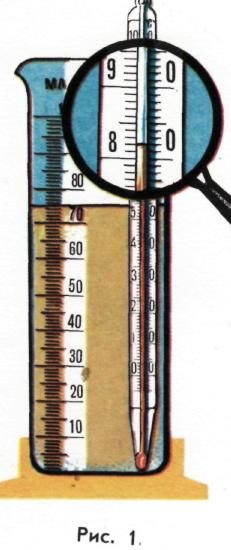 t0
2- 1
скер= 45
820
220
00
tминуты
1. Найдём массу керосина m=ρ·V = 0,7       · 75см3=52,5г=0,0525кг
2. При охлаждении 1кг керосина на один градус выделится 45Дж
сmкерос
= 45•0,0525кг•600
Qвыдел. =
•600
= 141,5Дж
Ответ: При охлаждении керосина на 600 выделится 141,5 Дж.
Дж
г
2-1 Керосин из мензурки  (рис.1) перелили в сосуд и охладили  (рис.2).  Какое количество теплоты отдал керосин? Объемом термометра пренебречь.
см3
кг 0С
Стр.2
Vводы =62,85см3
2- 2, стр.3
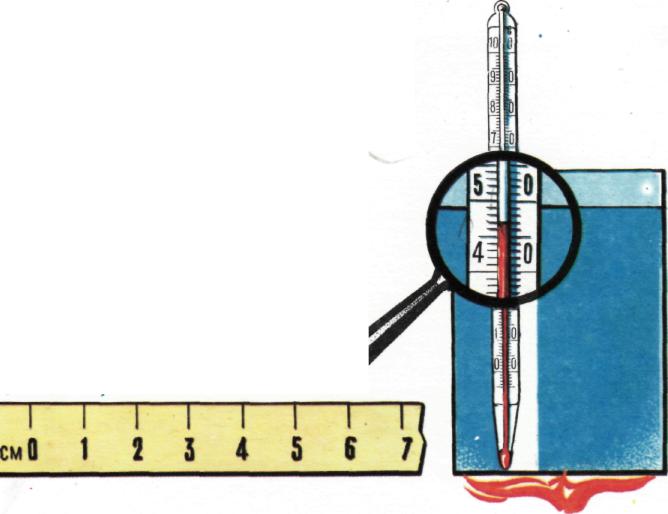 t0
(рис. 1)
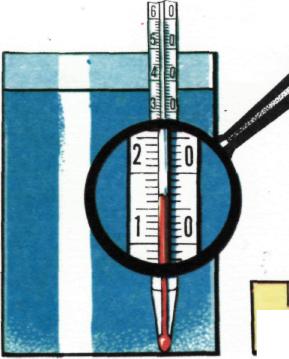 mводы=вVводы
(рис. 2)
470
mводы=62,85г
170
00
tминуты
2-2. Воду в цилиндрическом сосуде (рис. 1)  нагрели (рис. 2).
Какое количество теплоты было затрачено на нагревание воды? Все предметы на рисунке даны в одном и том же масштабе. Объемом термометра пренебречь.
сmводы
=4200         ·0,063кг•300
•300
Qпогл.=
= 7938Дж
Дж
Ответ:   на нагревание воды на 300  было затрачено почти 
                                    8 кДж теплоты.
кг 0С
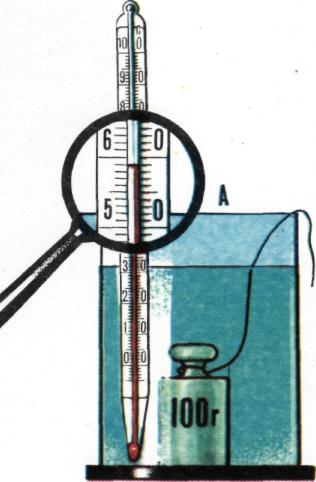 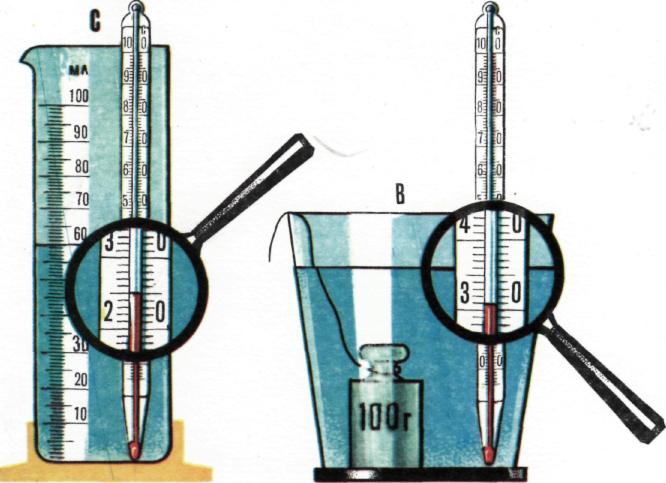 2- 3,стр.3
t0
59°
31°
25°
tминуты
ЗАДАНИЕ 7б
Гирю из сосуда А перенесли в сосуд В. Туда же перелили воду из мензурки С. Определите удельную теплоемкость материала гири, пренебрегая нагреванием сосуда и объемом термометра. Из какого материала может быть сделана эта гиря?
Дж
кг 0С
Стела=540
Вероятно это сталь
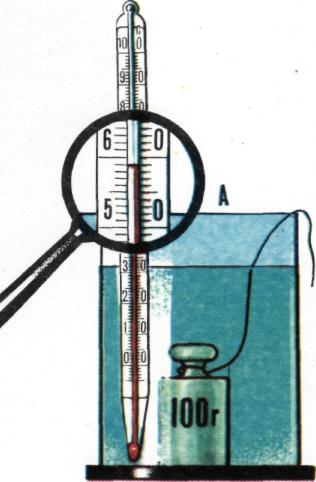 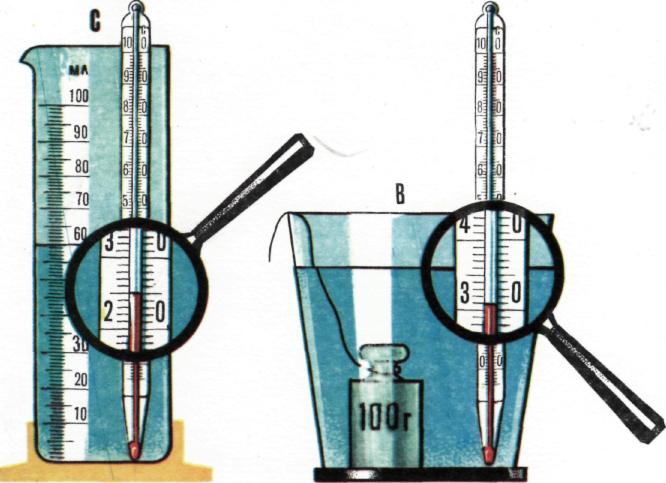 2- 3
t0
59°
31°
25°
tминуты
Q выделенное горячей гирей = Qпоглощённое водой
стелаmтела(590-310) = сводыmводы(310-250)
стела·0,1кг·280=4200·0,06кг·60 
стела=540Дж/кг·0С   Вероятно это сталь.
2-4.Что калорийнее каменный уголь или керосин?
2-5. два стакана… положили Al и Cu  ложки… Какие отличия?
2-6.  Воде и песку сообщили одинаковое Q, Что нагреется сильнее?
2-7 "Морской и континентальный климат"
стр.4
УДЕЛЬНАЯ ТЕПЛОЕМКОСТЬ (Дж/кг·°С)
сталь ............ 500        медь .............. 380   
 железо .......... 460       латунь ............. 380
вода ............ 4200        растительное масло . . . 2000             
алюминий ....... 920    стекло ........... 840     
 кирпич .......... 750     спирт ............. 2500
УДЕЛЬНАЯ ТЕЛЛОТА СГОРАНИЯ ТОПЛИВА (МДж/кг)
каменный уголь .... 30     природные газ ....... 44 
спирт ............ 27    керосин ............. 45     дрова.... 10
t0
Калориметр = термос
2- 8
850
850С
mтела=200г
mводы=600г
250
250С
200С
стела-?
200
tминуты
250С
Водой и…
телом
Qвыдел. = Q поглощен.
З.С.Э.
Qтела=
Qводы +
Qкалорим.
стелаmтела
своды mводы
(850-250)
(250-200)
=
стела0,2
50
=
 600
4200  0,6
стела12=12600
стела=1050
Дж
Значит для нагревания 1кг в-ва на  10 потребуется 1050Дж.
кг 0С
2- 9
mалюм=200г
t0
салюм=880
mводы=600г
qспирта=
250
200
mспирта-?
tминуты
З.С.Э.
Qвыдел. = Q поглощен.
Водой и алюминием
спиртом
qmспирта
=
сmводы
сmалюм
(250-200) +
(250-200)
=
mспирта
42000,6кг 50
8800,2кг 50
+
29000000
=
=
mспирта
Дж
12600+880
13480
29000000
29
МДж
Дж
=
mспирта
0,46гр
кг 0С
кг
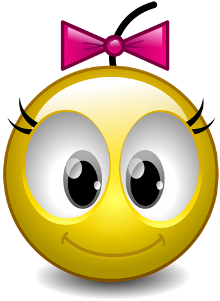 Домашнее задание.
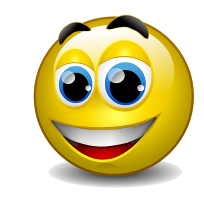 Тема №2
§§ 7-11
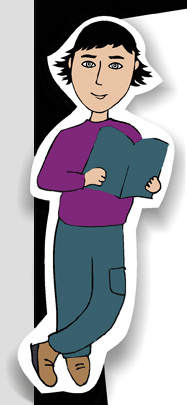 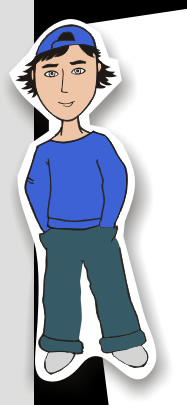 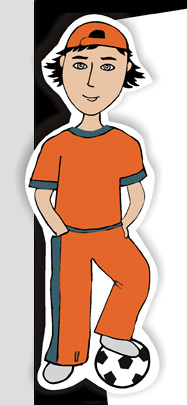 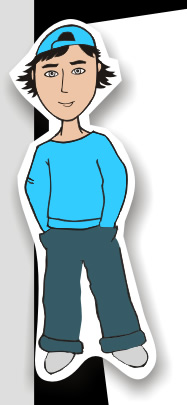 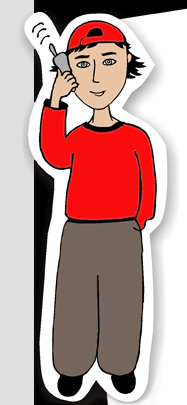 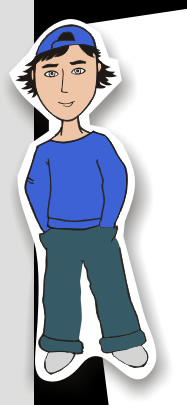 Уроки физики    Вторушина С.В.      8  класс  т№2  (нагревание, горение)
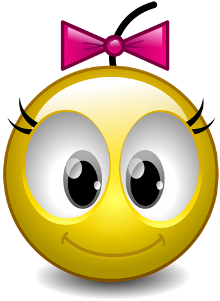 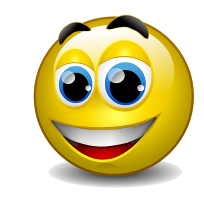 Домашнее задание.
К теме №2//10сент.
гр2(820,812,842,841, 838), ПРЗ 1
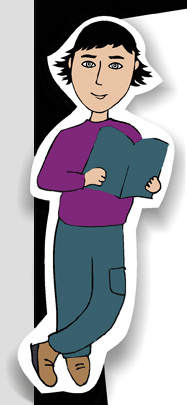 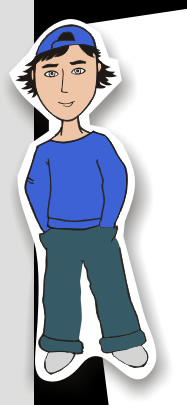 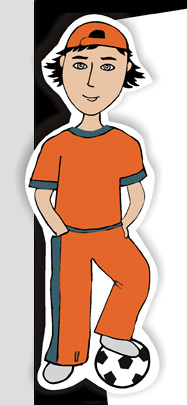 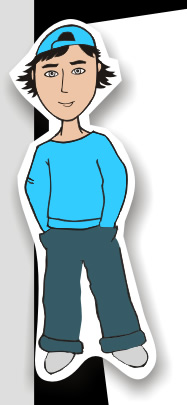 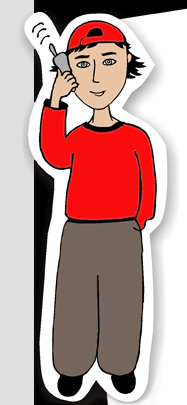 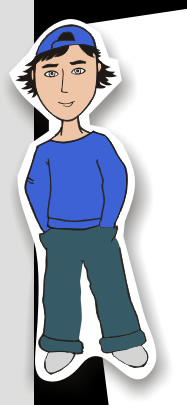 Физика 8
К теме №2
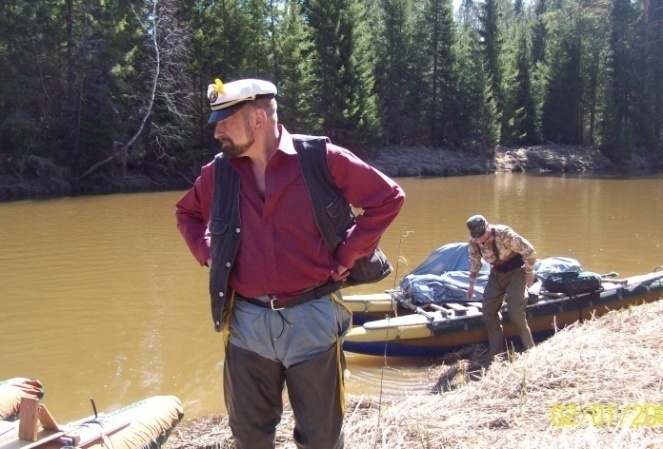 Сравнение
количеств теплоты
при теплообмене
Физика от физика, стр.4
ФотФ, Стр.4
Лабораторная работа №1
Сравнение количеств теплоты
 при теплообмене
Оборудование:
Калориметр, термометр, горячая 
и холодная вода, мерный стакан.
ход работы:
Налить в калориметр 100гр холодной воды и
 измерить её температуру
2. измерить температуру горячей воды.
3. Налить  ….. гр. горячей  воды в холодную и 
измерить температуру смеси.
Стр.4
t0
mхол=100г//250
700
охлаждение
mгор=50г//700
400С
700С
Qв-?
Qп-?
400
250С
нагревание
250
tминуты
З.С.Э.
Qвыдел. = Q поглощен.
=
Qвыд=
42000,05
своды mгор
300
(700-400)=
6300
Дж
Qпогл =
=
своды mхол
42000,1
(400-250)=
150
Дж
6300
Стр.4
t0
mхол=100г//250
700
охлаждение
mгор=50г//700
700С
Qв-?
Qп-?
360
360С
250С
250
tминуты
З.С.Э.
Qвыдел. = Q поглощен.
=
Qвыд=
42000,05
своды mгор
340
(700-360)=
7140
Дж
Qпогл =
=
своды mхол
42000,1
110
(360-250)=
Дж
4620
2520Дж
Стр.4
t0
mхол=100г//250
700
охлаждение
mгор=50г//700
400С
700С
Qв-?
Qп-?
400
250С
нагревание
250
tминуты
З.С.Э.
Qвыдел. = Q поглощен.
=
Qвыд=
42000,05
своды mгор
…0
(700-400)=
……..
Дж
Qпогл =
=
своды mхол
42000,1
(400-250)=
…0
Дж
……
t0
mхол=100г//250
700
охлаждение
mгор=50г//700
400С
700С
Qв-?
Qп-?
400
250С
нагревание
250
tминуты
З.С.Э.
Qвыдел. = Q поглощен.
=
Qвыд=
42000,05
своды mгор
…0
(700-400)=
……..
Дж
Qпогл =
=
своды mхол
42000,1
(400-250)=
…0
Дж
……
Физика 8
К теме №2
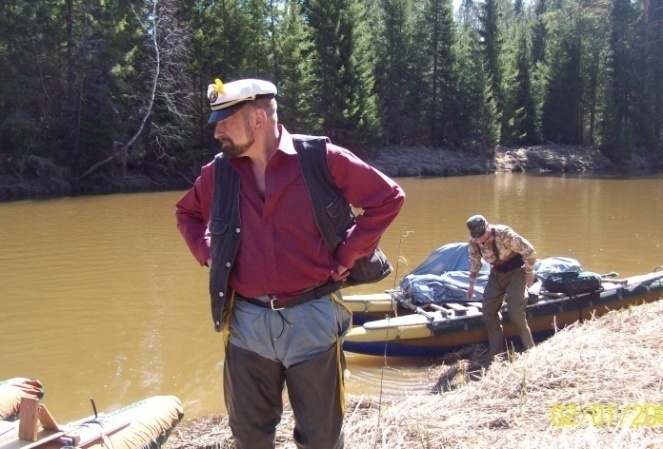 Измерение
удельной теплоёмкости
твёрдого тела
Физика от физика
Лабораторная работа №2
Измерение удельной теплоёмкости 
твёрдого тела.
Оборудование:
Калориметр, термометр, горячая 
вода, мерный стакан,  исследуемое тело.
ход работы:
Налить в калориметр 100гр горячей воды и
 измерить её температуру
2. измерить температуру в комнате (тела).
3. Положить тело в горячую воду и измерить 
температуру в калориметре.
Практическая задача
В горячую воду бросить холодное тело
t0
2 – 8,стр.5
700
mтела=100г
250С
650
mводы=150г
650С
700С
стела-?
650С
250
tминуты
телом
Водой и…
Qвыдел. = Q поглощен.
З.С.Э.
Qводы+
Qкалорим. =
Qтела
своды mводы
стелаmтела
(700-650)
(650-250)
=
стела0,1
42000,15
50
=
400
стела=830
стела4=3150
Дж
кг 0С
400
3150
830
50
700
250
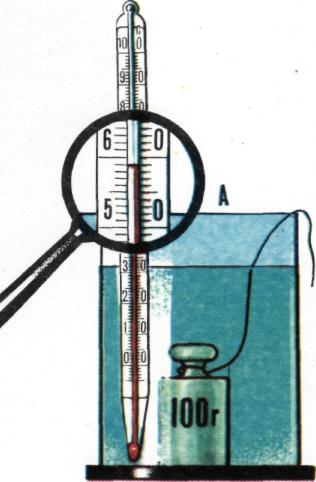 2 – 8,стр.5
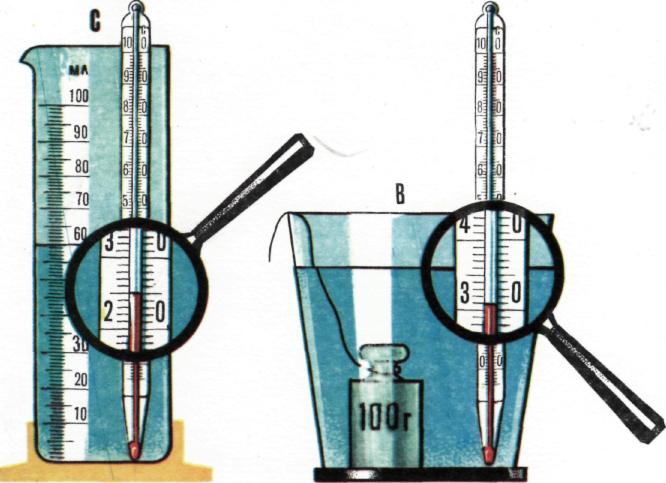 t0
590
310
250
tминуты
ЗАДАНИЕ 7б
Гирю из сосуда А перенесли в сосуд В. Туда же перелили воду из мензурки С. Определите удельную теплоемкость материала гири, пренебрегая нагреванием сосуда и объемом термометра. Из какого материала может быть сделана эта гиря?
Дж
кг 0С
Стела=540
Вероятно это чугун
Практическая задача
В холодную воду бросить горячее тело
t0
2 – 8,стр.5
590
mтела=100г
250С
310
mводы=60г
310С
Вероятно это чугун
590С
стела-?
310С
250
tминуты
водой
Телом
Qвыдел. = Q поглощен.
З.С.Э.
Qтелом=
Qводой
стелаmтела
сводыmводы
(310-250)
(590-310)
=
своды0,6
280
Стела0,1
=
60
стела2,8=1512
Стела=540
Дж
кг 0С
280
1512
540
60
250
590
Практическая задача
В горячую воду бросить холодное тело
t0
2 – 8б
690
mтела=100г
250С
640
mводы=150г
650С
700С
стела-?
650С
260
tминуты
телом
Водой и…
Qвыдел. = Q поглощен.
З.С.Э.
Qводы+
Qкалорим. =
Qтела
своды mводы
стелаmтела
(690-640)
(640-260)
=
стела0,1
42000,15
50
=
380
стела=830
стела3,8=3150
Дж
кг 0С
УДЕЛЬНАЯ ТЕПЛОЕМКОСТЬ (Дж/кг·°С)
сталь ............ 500      медь .............. 380   
 железо .......... 460      латунь ............. 380
вода ............ 4200        растительное масло . . . 200
алюминий ....... 920    стекло ........... 840   
   кирпич .......... 750         спирт ............. 2500

УДЕЛЬНАЯ ТЕЛЛОТА СГОРАНИЯ ТОПЛИВА (МДж/кг)
каменный уголь .... 30     природные газ ....... 44 
спирт ............ 27  
 керосин ............. 45     дрова.... 10
t0
В горячую воду бросить холодное тело
850
200С
mтела=200г
Калориметр = термос
mводы=600г
250
стела-?
250С
200
tминуты
850С
телом
Водой и…
Qвыдел. = Q поглощен.
З.С.Э.
Qводы=
Qтела +
Qкалорим.
ст mт
свmв
(250-200)
(850-250)
=
стела0,2
50
=
 600
4200  0,6
стела=1050
стела12=12600
Дж
кг 0С
Температура характеризует степень нагретости тела, т.е. быстроту движения молекул. Например,  температура, при которой тела плавятся.
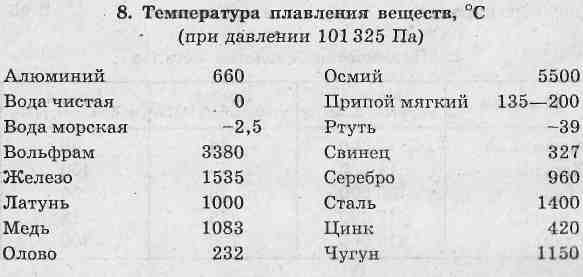 Количество теплоты показывает сколько энергии необходимо для нагревания тела или его плавления.
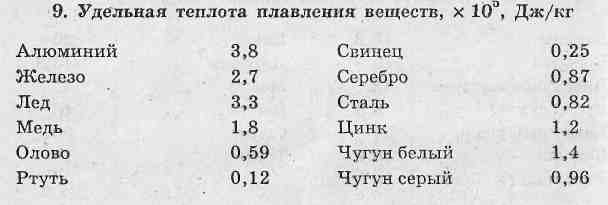 В герметичную банку, сделанную из очень тонкой жести и снабженную наверху завинчивающейся крышкой, налили немного воды (заполнив малую часть банки) при комнатной температуре и поставили на газовую плиту, на огонь, не закрывая крышку. 
Через некоторое время, когда почти вся вода выкипела, банку сняли с огня, сразу же плотно завинтили крышку и облили банку холодной водой. 
Опишите физические явления, которые происходили на различных этапах этого опыта, а также предскажите и объясните его результат.